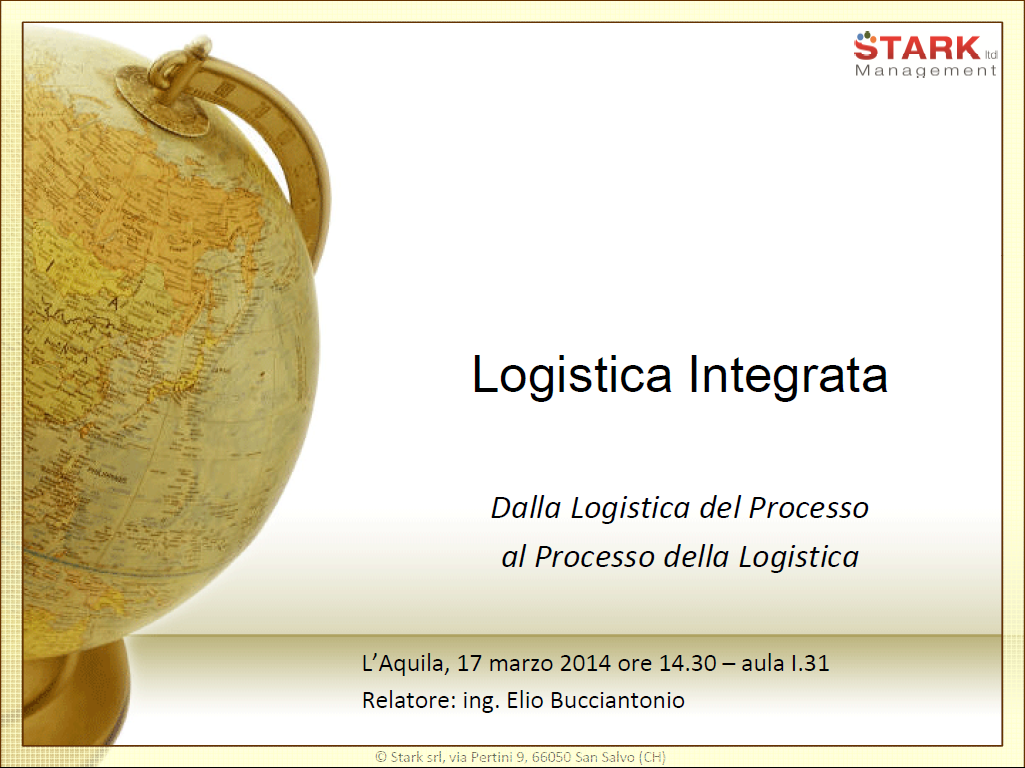 SEMINARIO TELEMATICO
L’Aquila, 25 Maggio 2020, ore 15,00 -17,00
Relatore: ing. Elio Bucciantonio